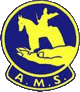 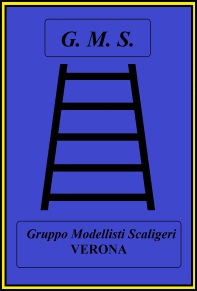 9° Mostra concorso Nazionale di modellismo
“Città di Verona”
CATEGORIA B
MEZZI MILITARI SCALA 1/72 O INFERIORI
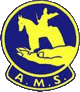 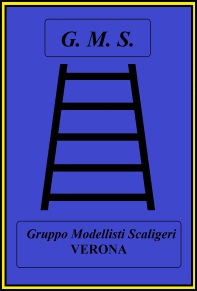 9° Mostra concorso Nazionale di modellismo
“Città di Verona”
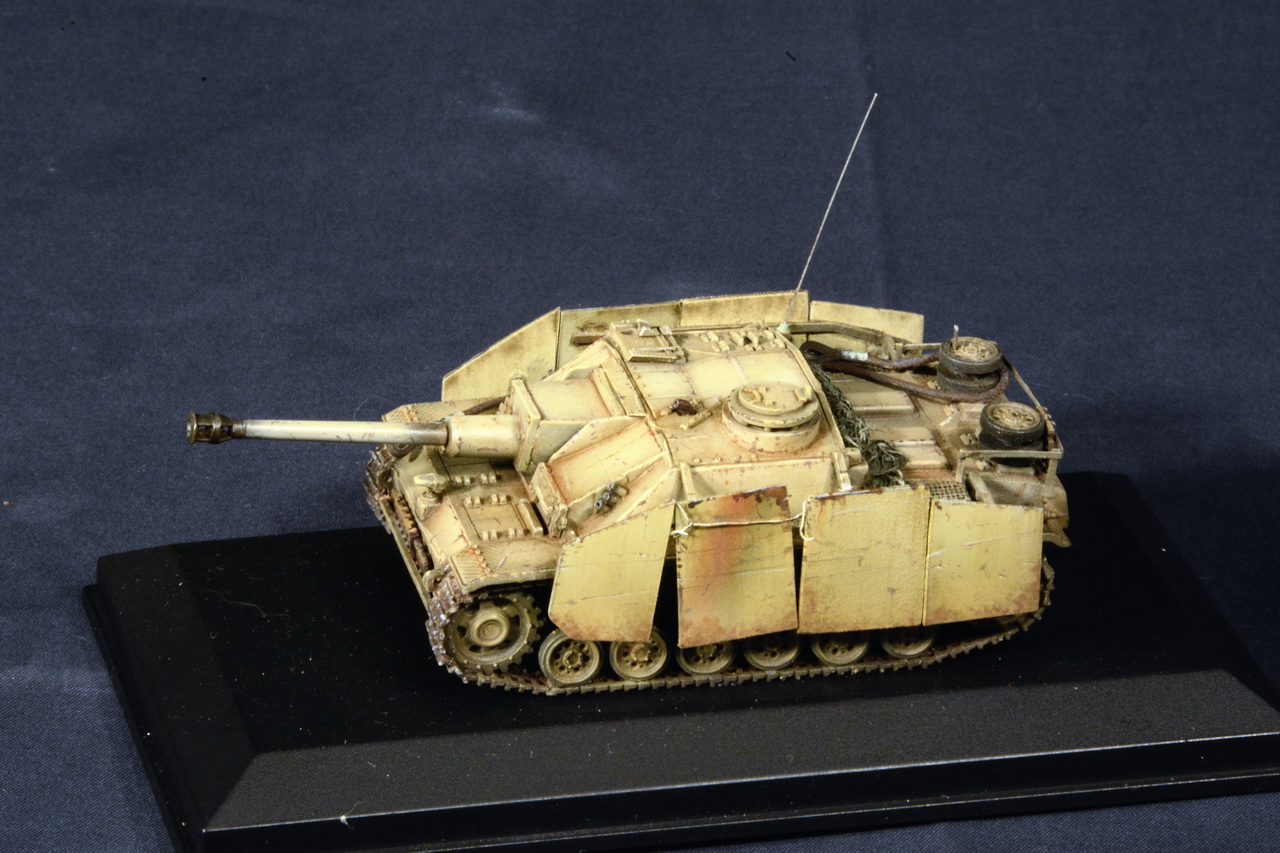 Stug III
Speciale
Moreno Gandini
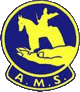 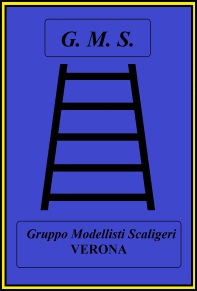 9° Mostra concorso Nazionale di modellismo
“Città di Verona”
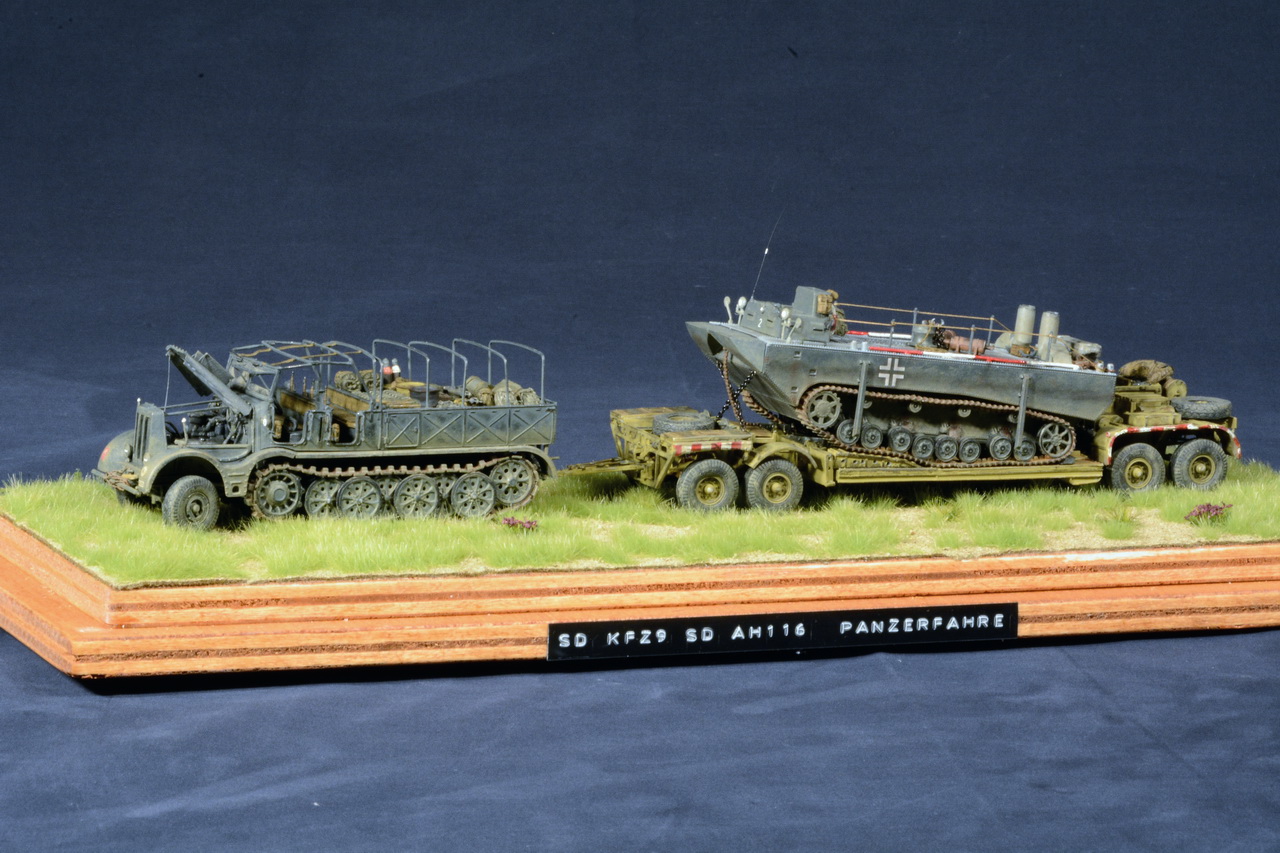 Sd. Kfz.9 Sd AH 116 Panzer Fahre
Speciale
Francesco Romagnoli
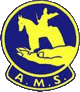 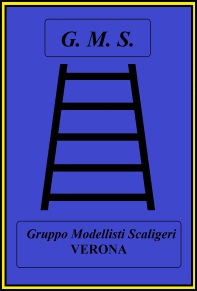 9° Mostra concorso Nazionale di modellismo
“Città di Verona”
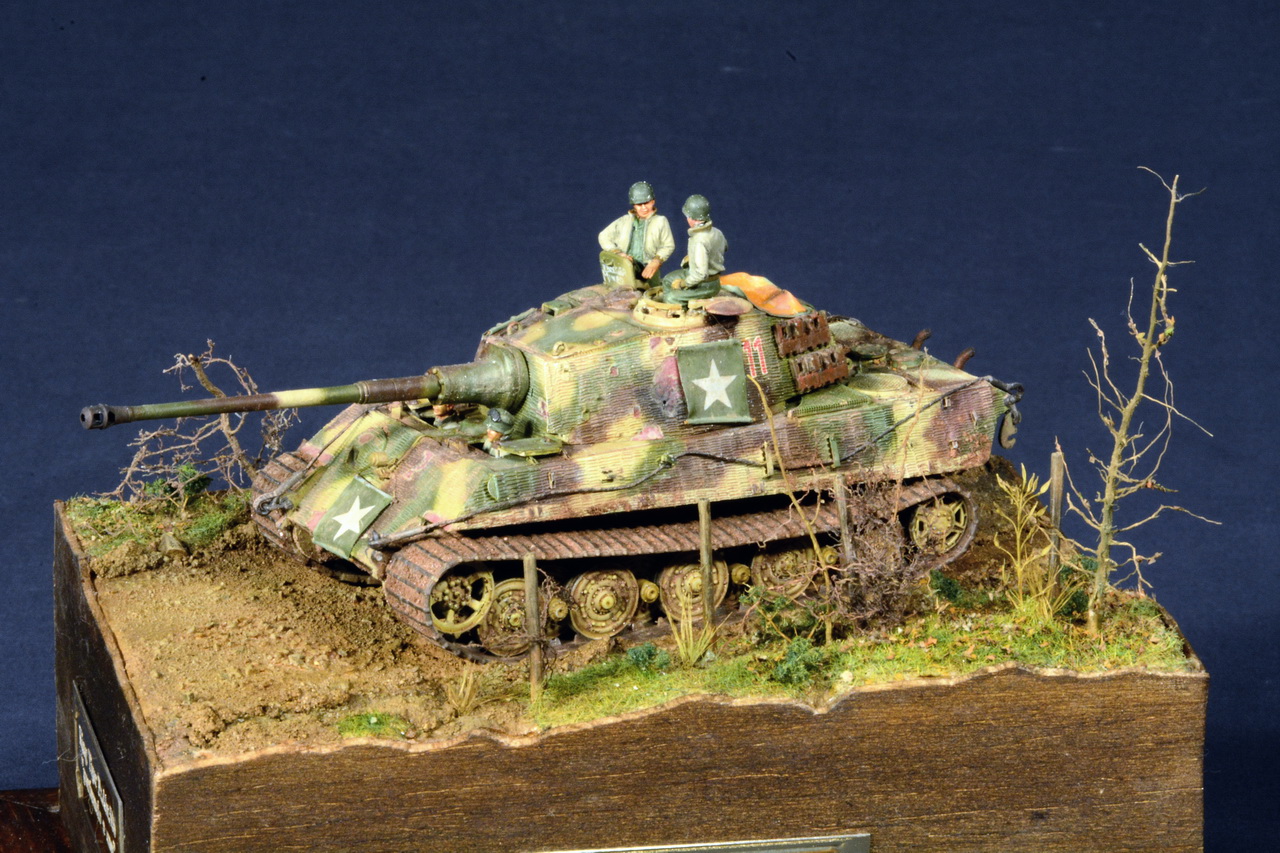 King Tiger Pnz. Abt. 506 "Portiamolo a casa"
Speciale
Gianni Fiani
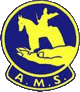 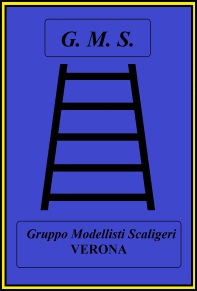 9° Mostra concorso Nazionale di modellismo
“Città di Verona”
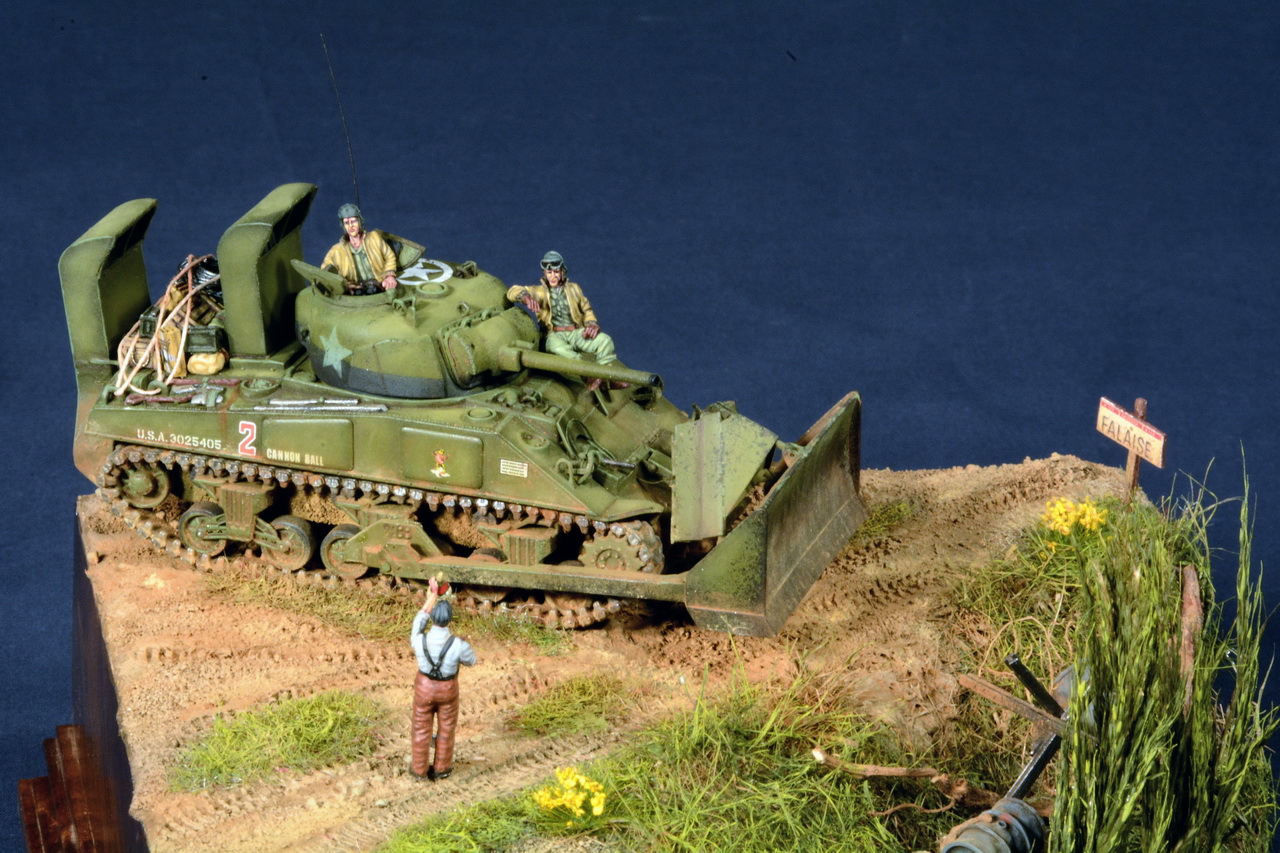 Sherman Dozer
Bronzo
Stefano Ricci
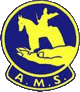 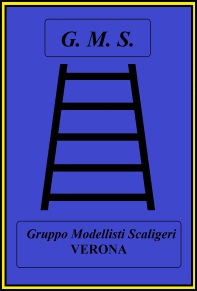 9° Mostra concorso Nazionale di modellismo
“Città di Verona”
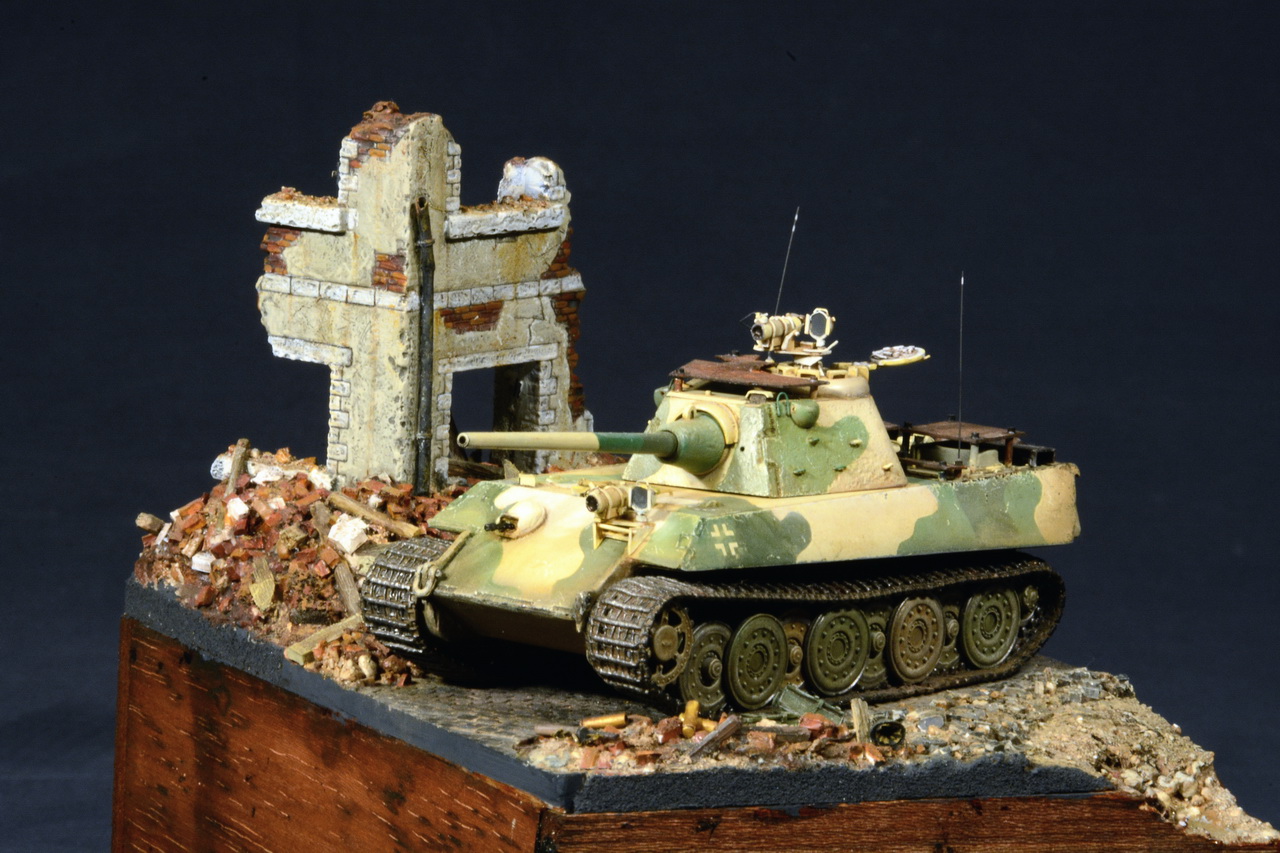 Panther Ausf. F
Argento
Daniele Zanoni
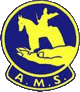 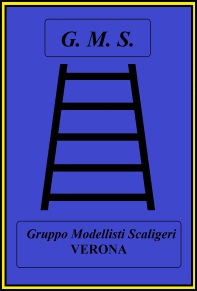 9° Mostra concorso Nazionale di modellismo
“Città di Verona”
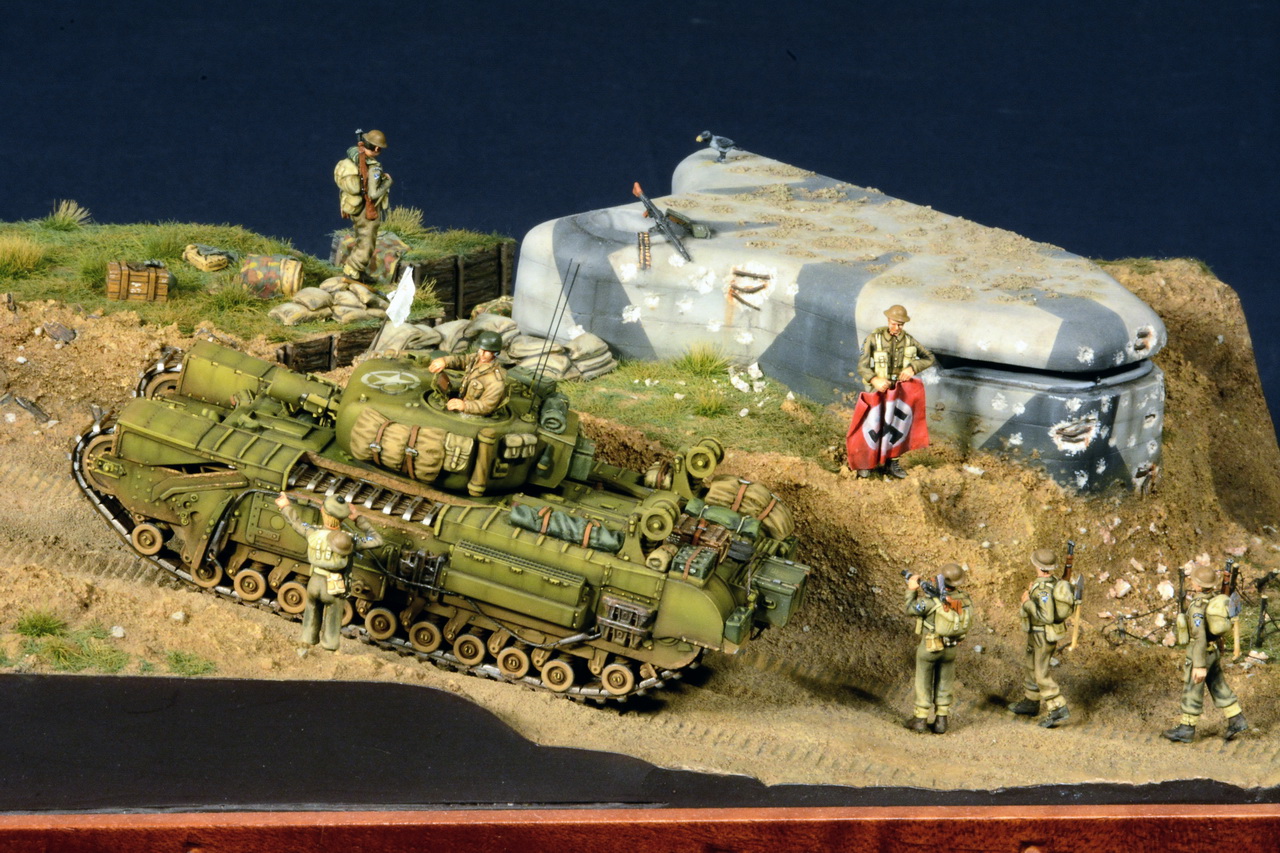 Churchill Mk.IV "Avre"
Oro
Andrea Vignocchi
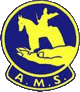 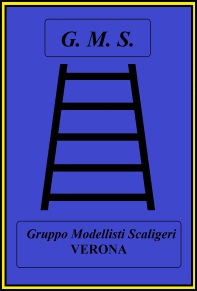 9° Mostra concorso Nazionale di modellismo
“Città di Verona”
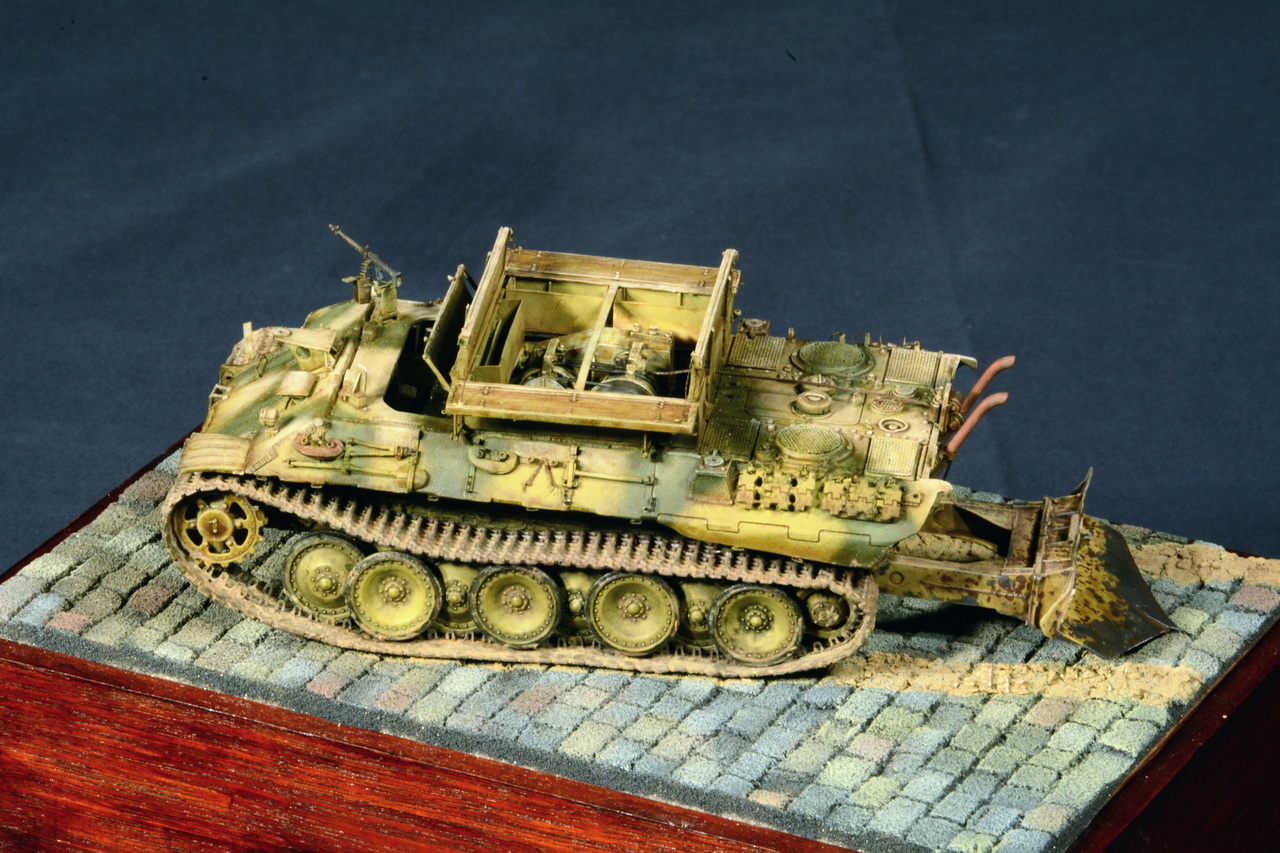 Bergepanther A/D
Best Of Class
Federico Zanetti